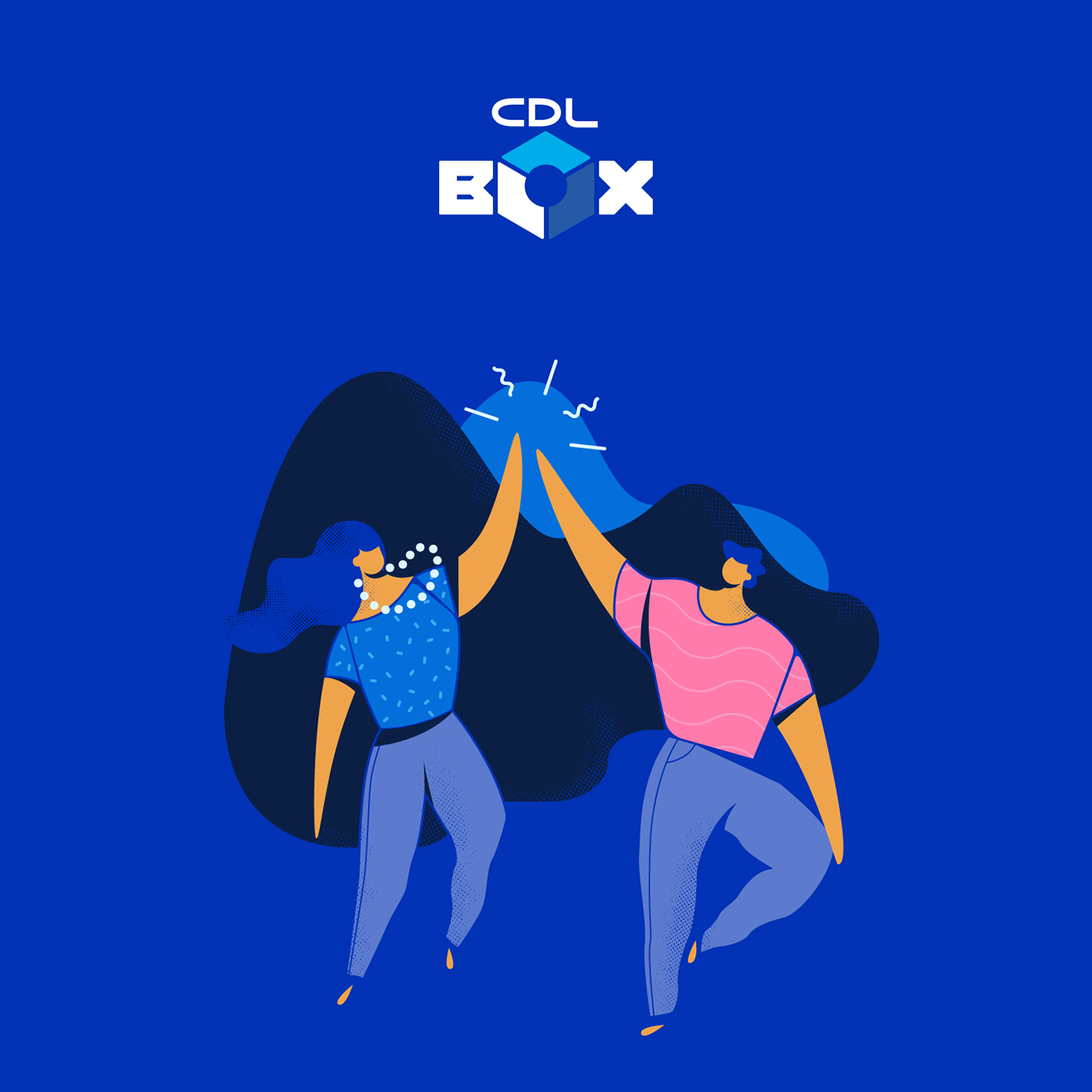 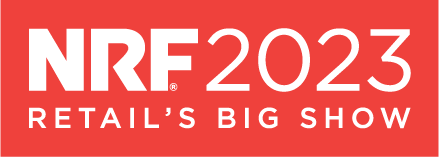 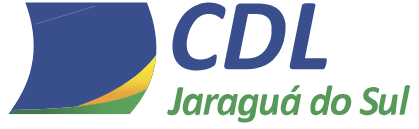 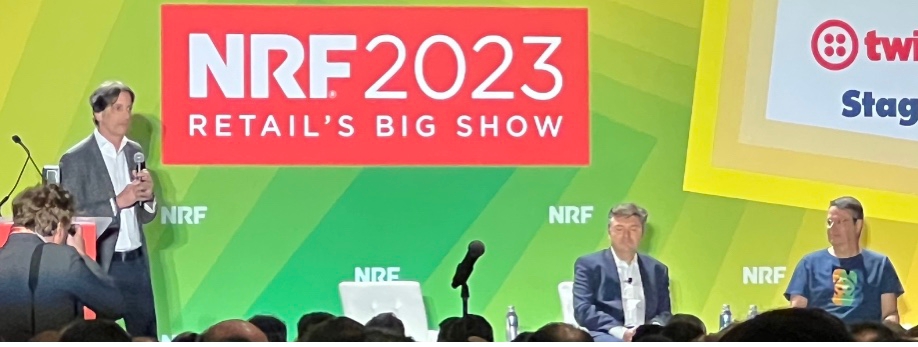 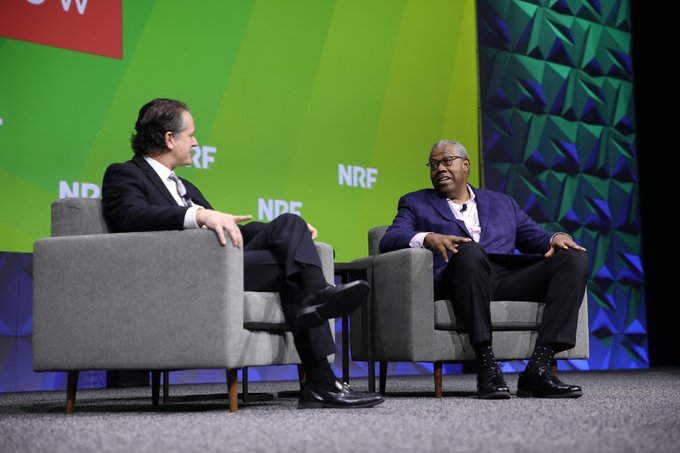 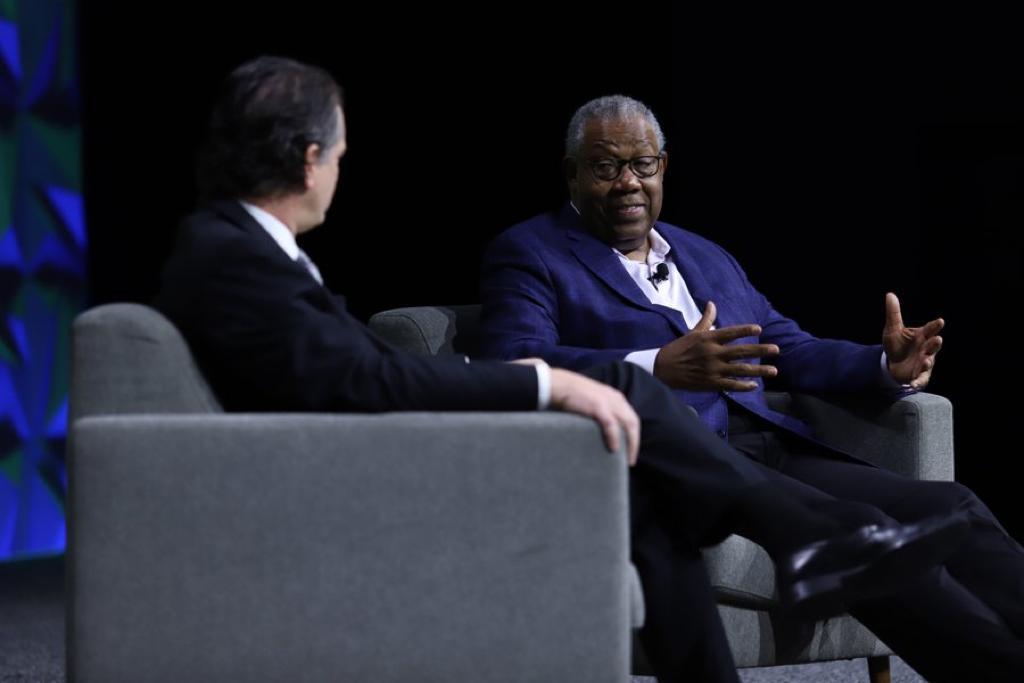 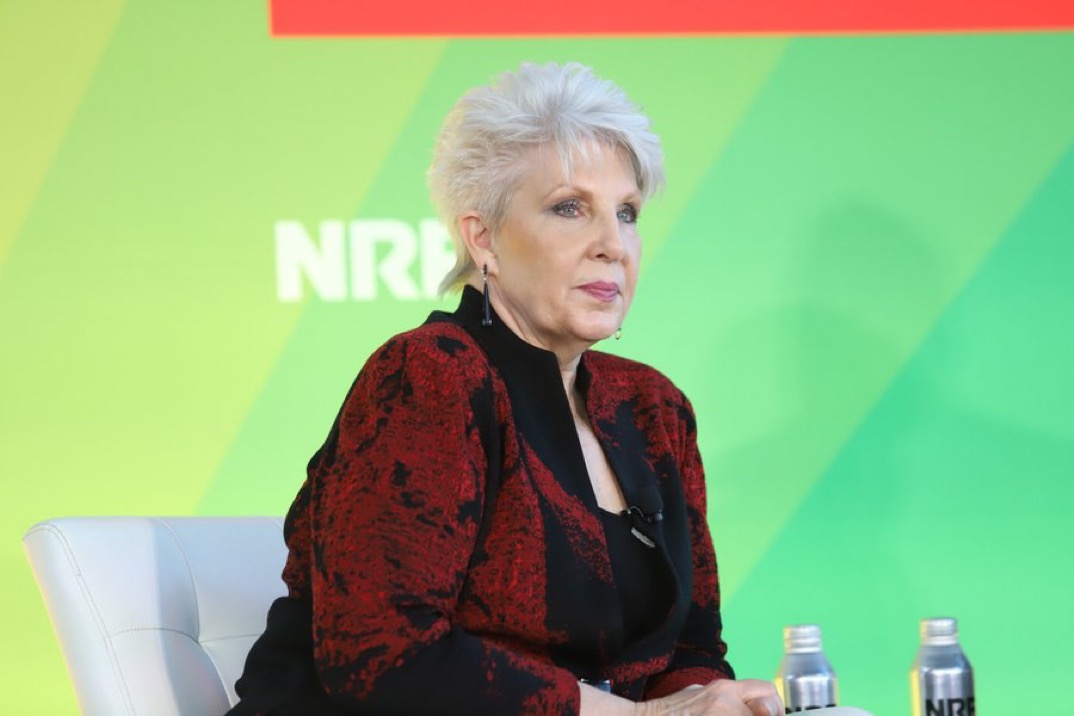 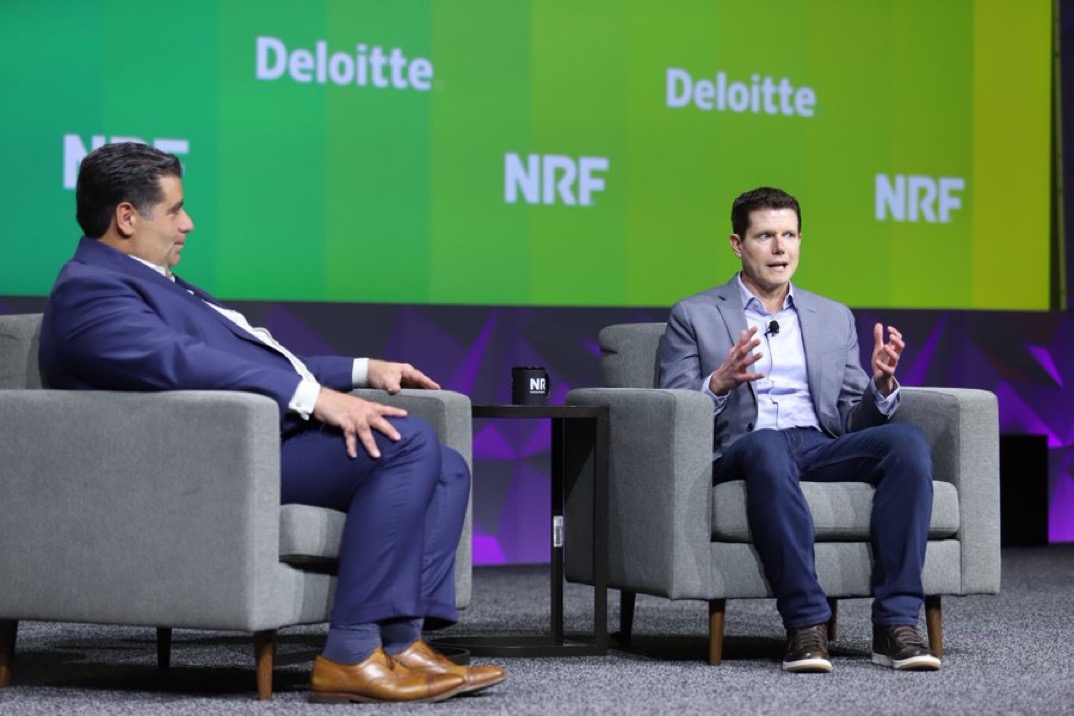 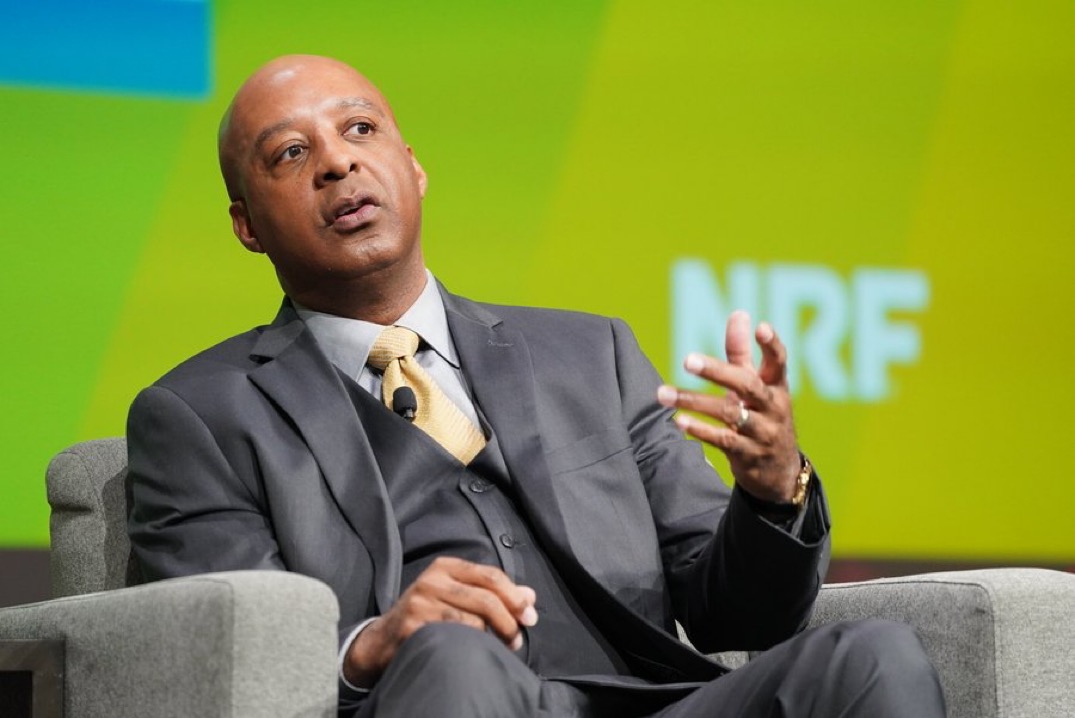 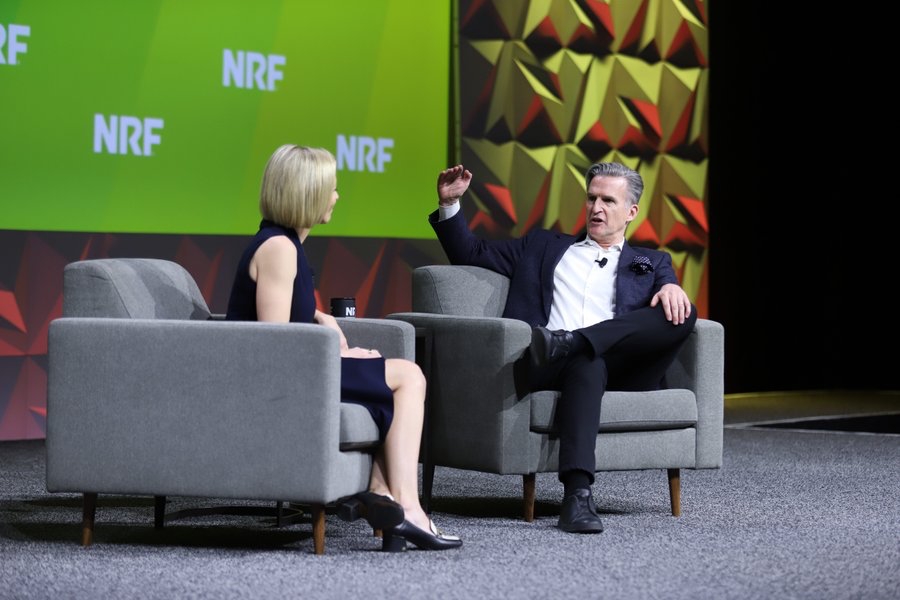 De voltaao básico
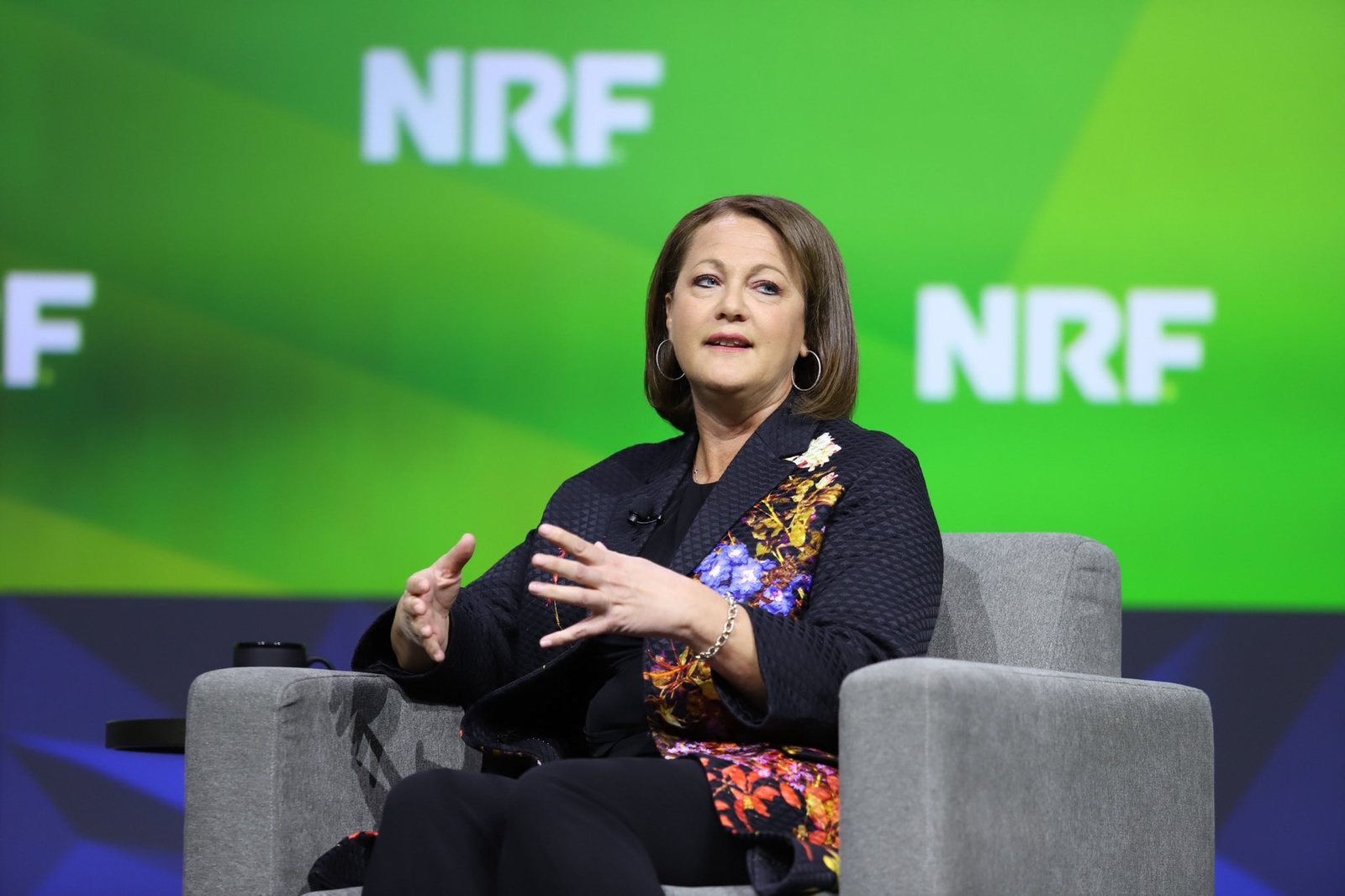 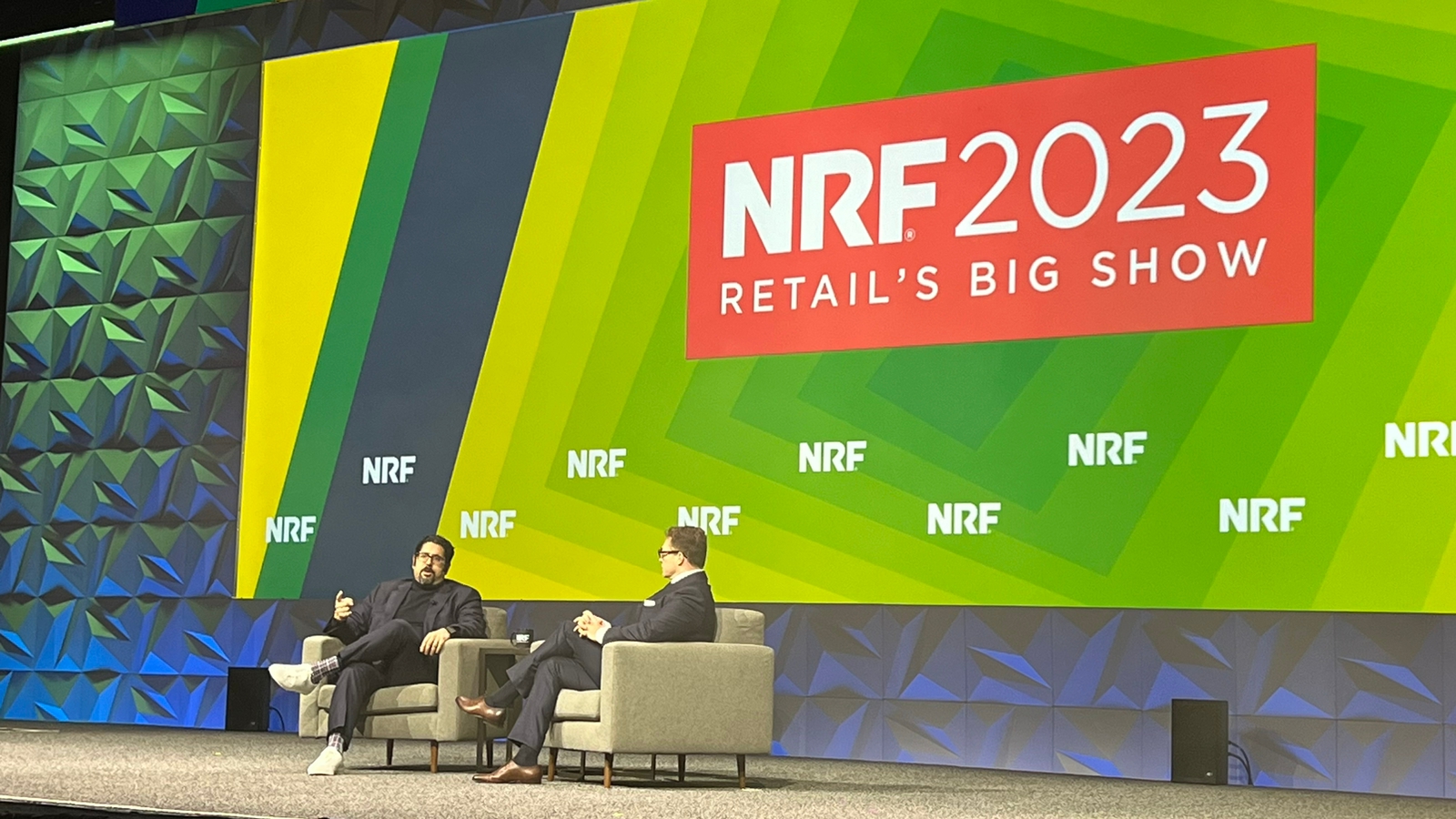 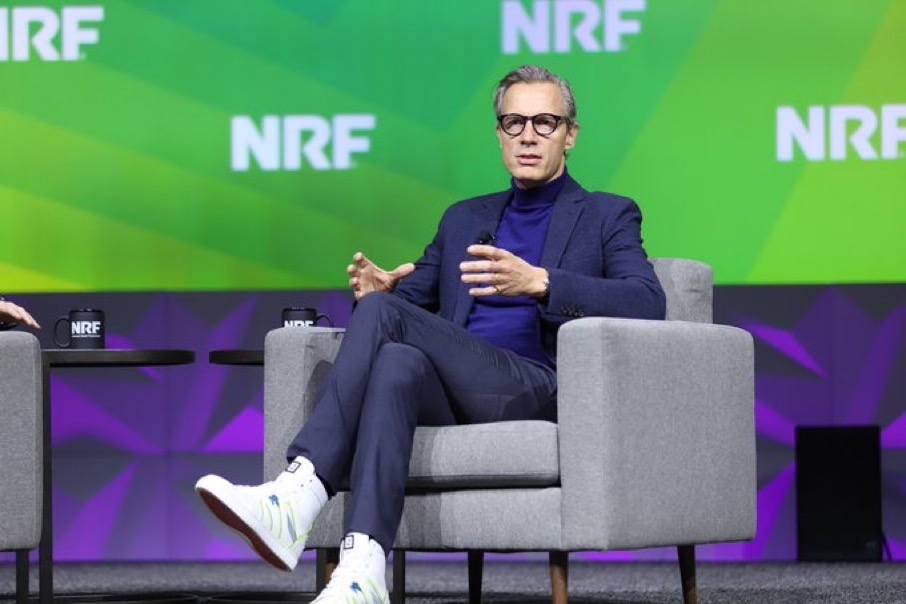 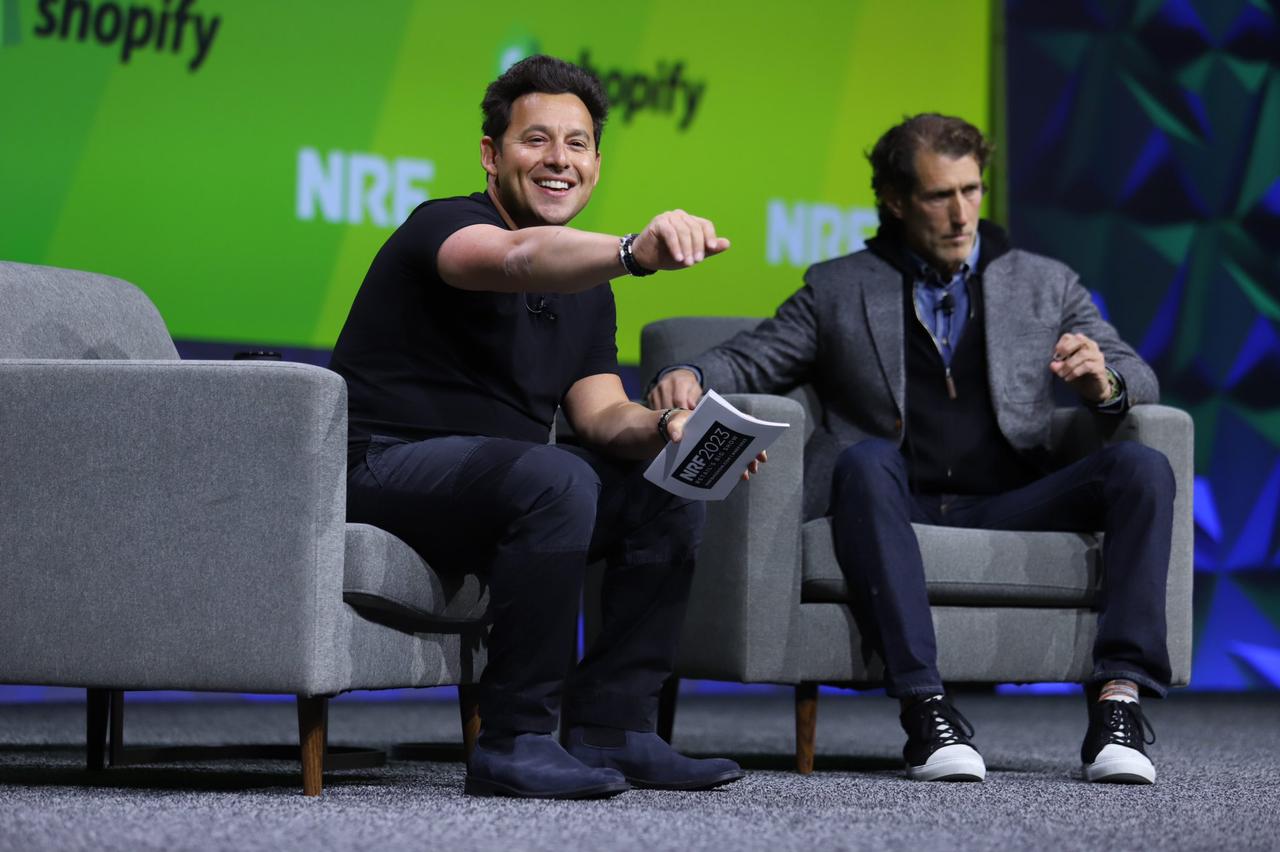 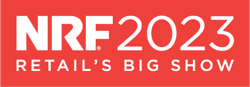 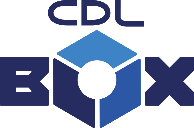 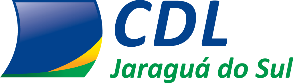 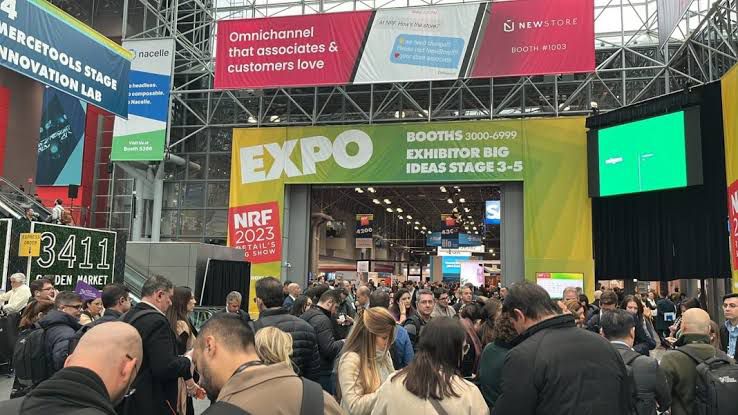 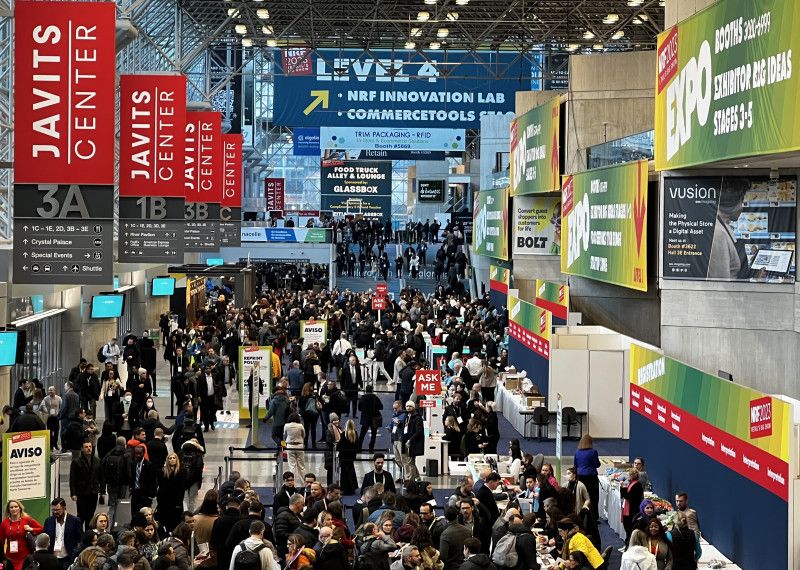 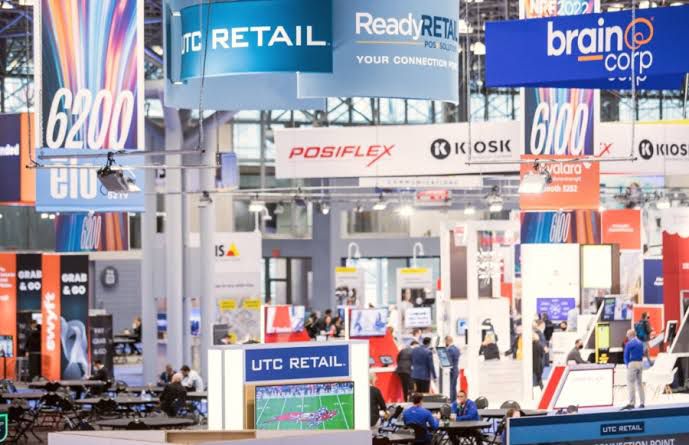 + de 35.000 pessoas
+ de 75 países
+ de 950 expositores
+ de 12.000 brasileiros
+ de 180 palestras
CONTEXTO 
NRF 2023
O novo normal é o velho normal;

Preço, qualidade, conexão com o cliente utilizando a tecnologia para personalizar essa conexão.
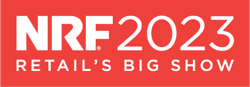 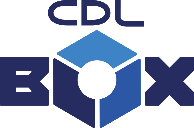 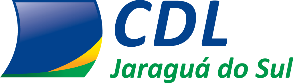 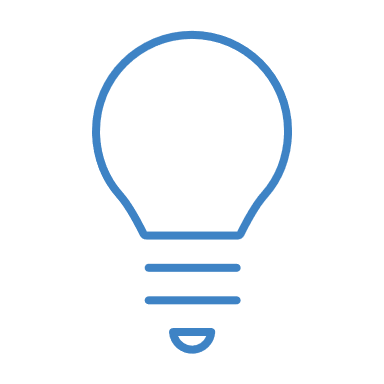 Omniexperience
PrincipaisTendências
NRF 2023
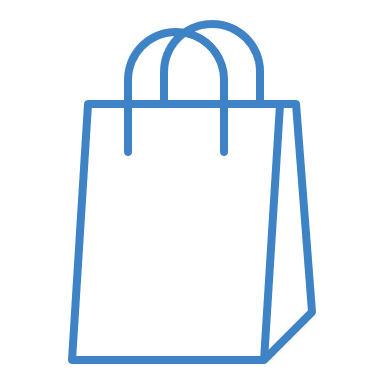 Loja Física
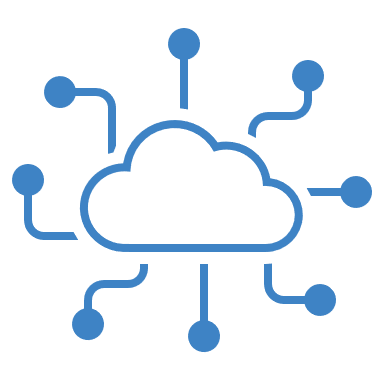 Tecnologia
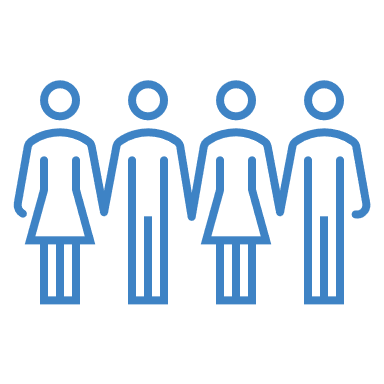 Cultura do Cuidado
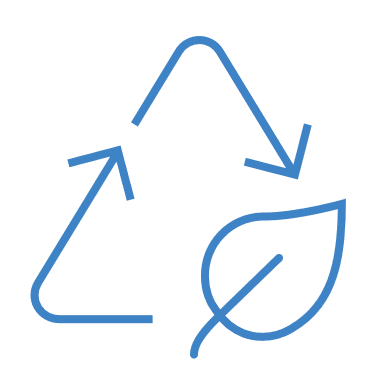 Sustentabilidade
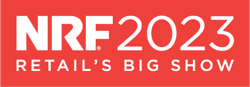 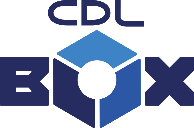 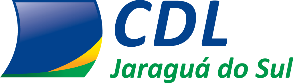 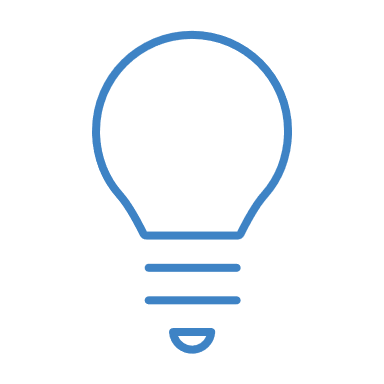 Conveniência + experiência sem fricção:
Oferecer todos os canais para o cliente.
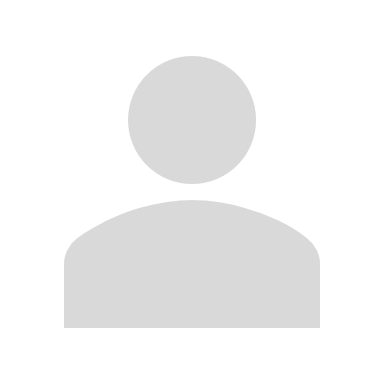 Dados do E-commerce: 
Ajuda a tomar decisão na loja física.
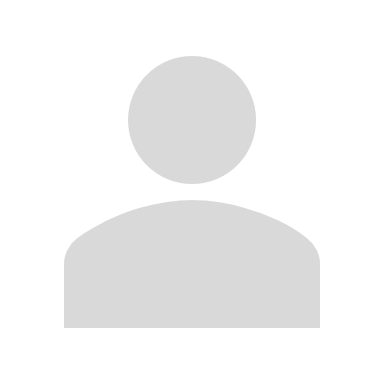 Entender o cliente:
Loja digital conectada com a loja física.
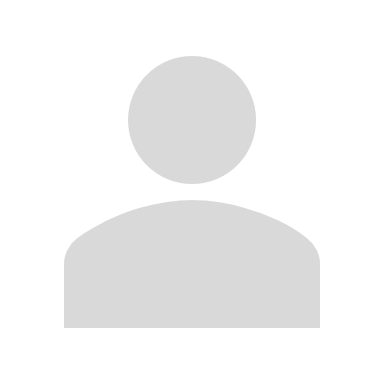 Omniexperience​
Hoje o cliente chega pelo digital. O online serve para atrair o cliente.
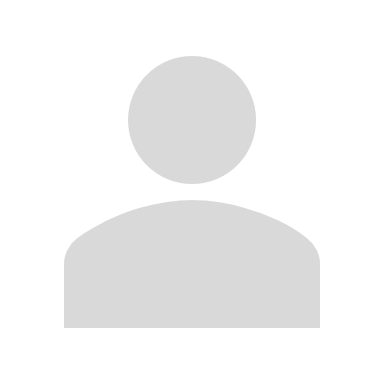 “O cliente não enxerga canal, ele quer ser atendido de forma igual”
CRM – para atendimento personalizado / individualizado.
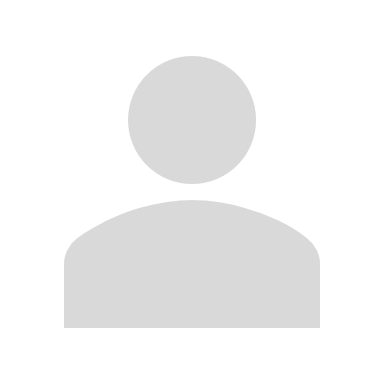 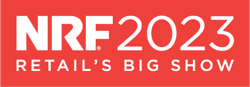 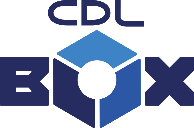 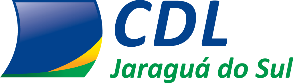 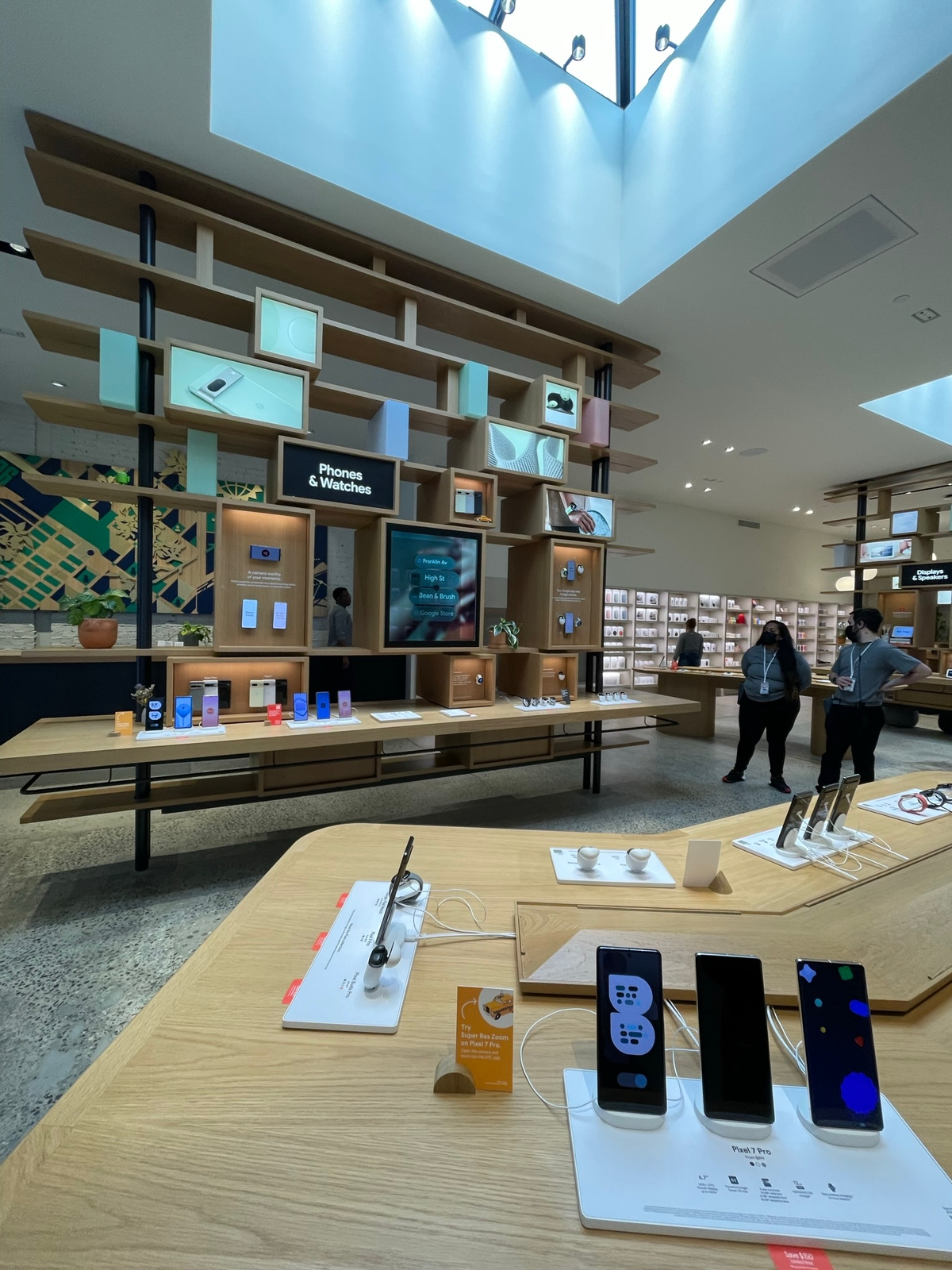 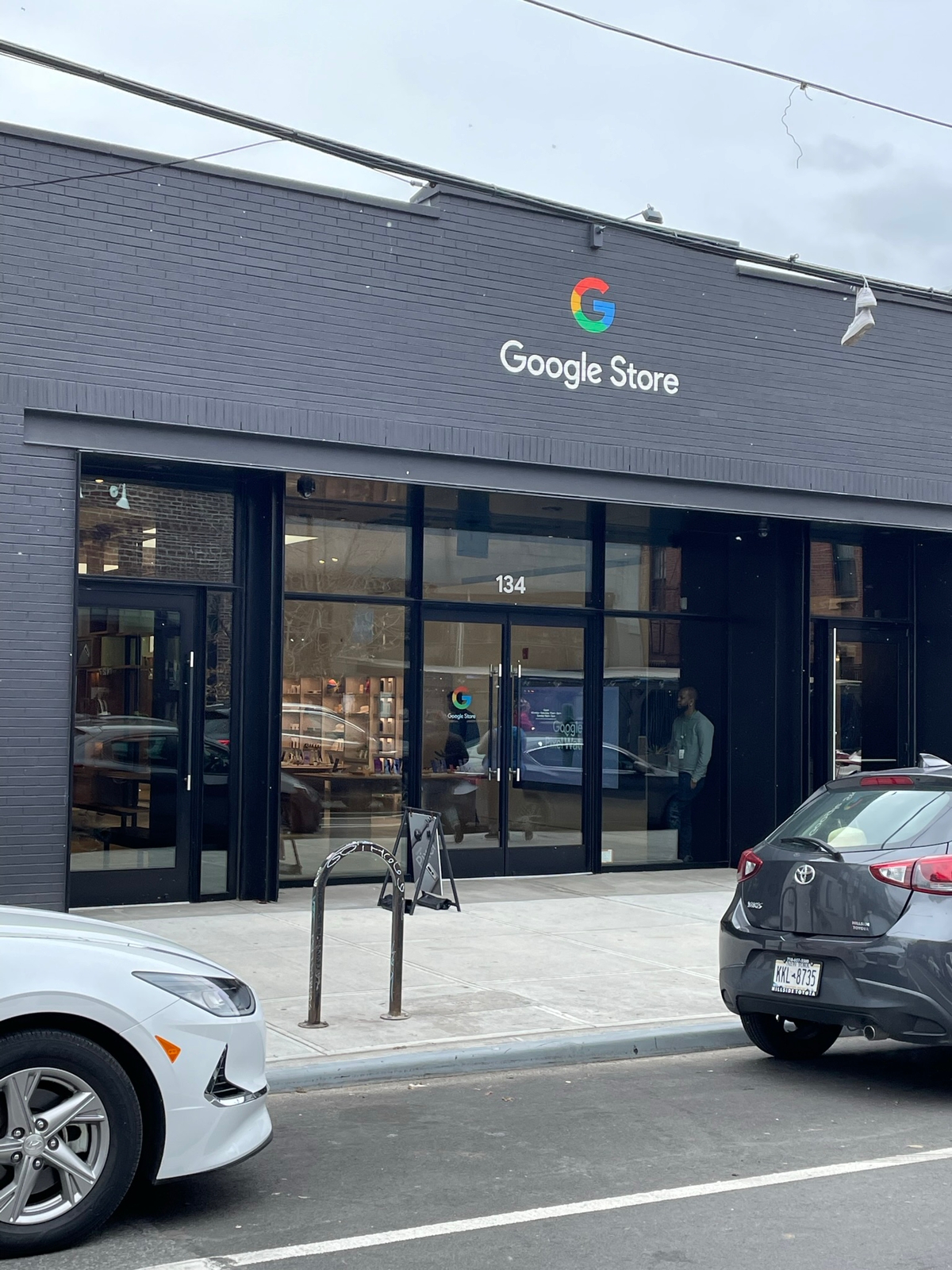 Google Store ​
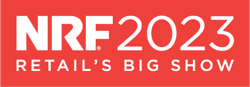 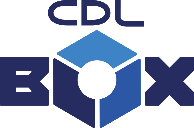 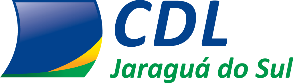 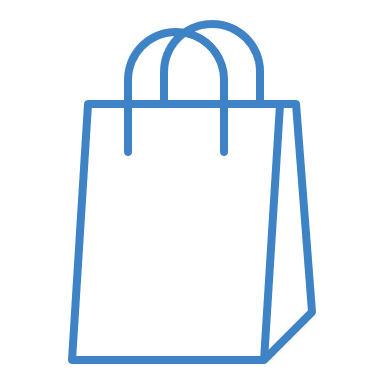 Vitrines;
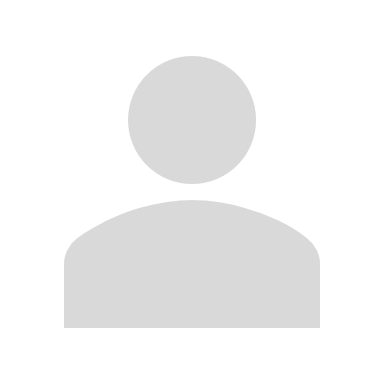 Merchandising;
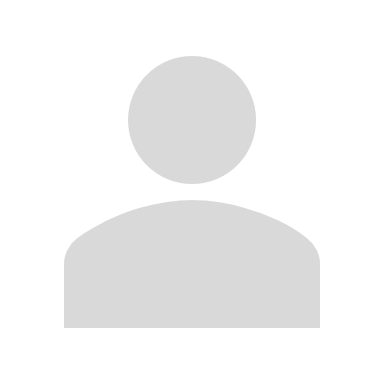 Relacionamento;
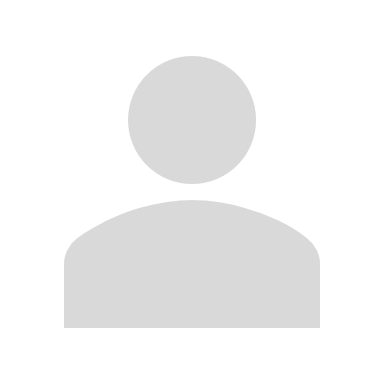 Programa de Fidelização (membership);
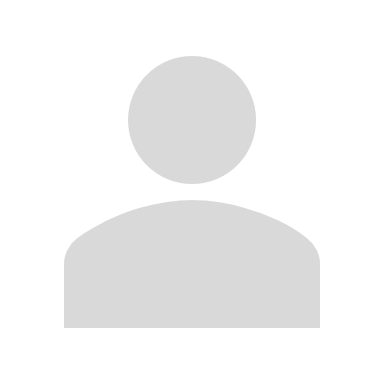 Loja Física
Experiência e comportamento cada vez mais “instagramável”;
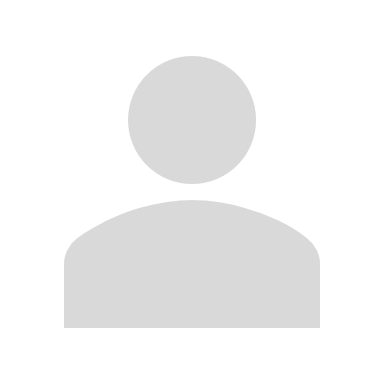 “Varejo pé no chão”
Loja como espaço para criar emoção e conexão com os clientes.
Experiência.
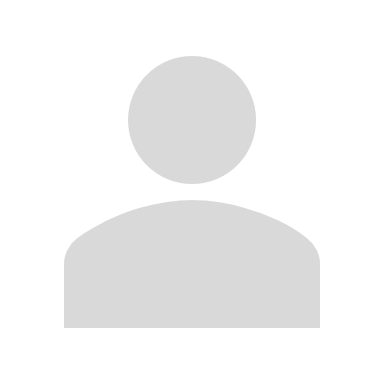 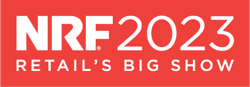 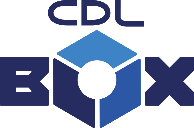 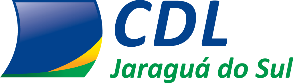 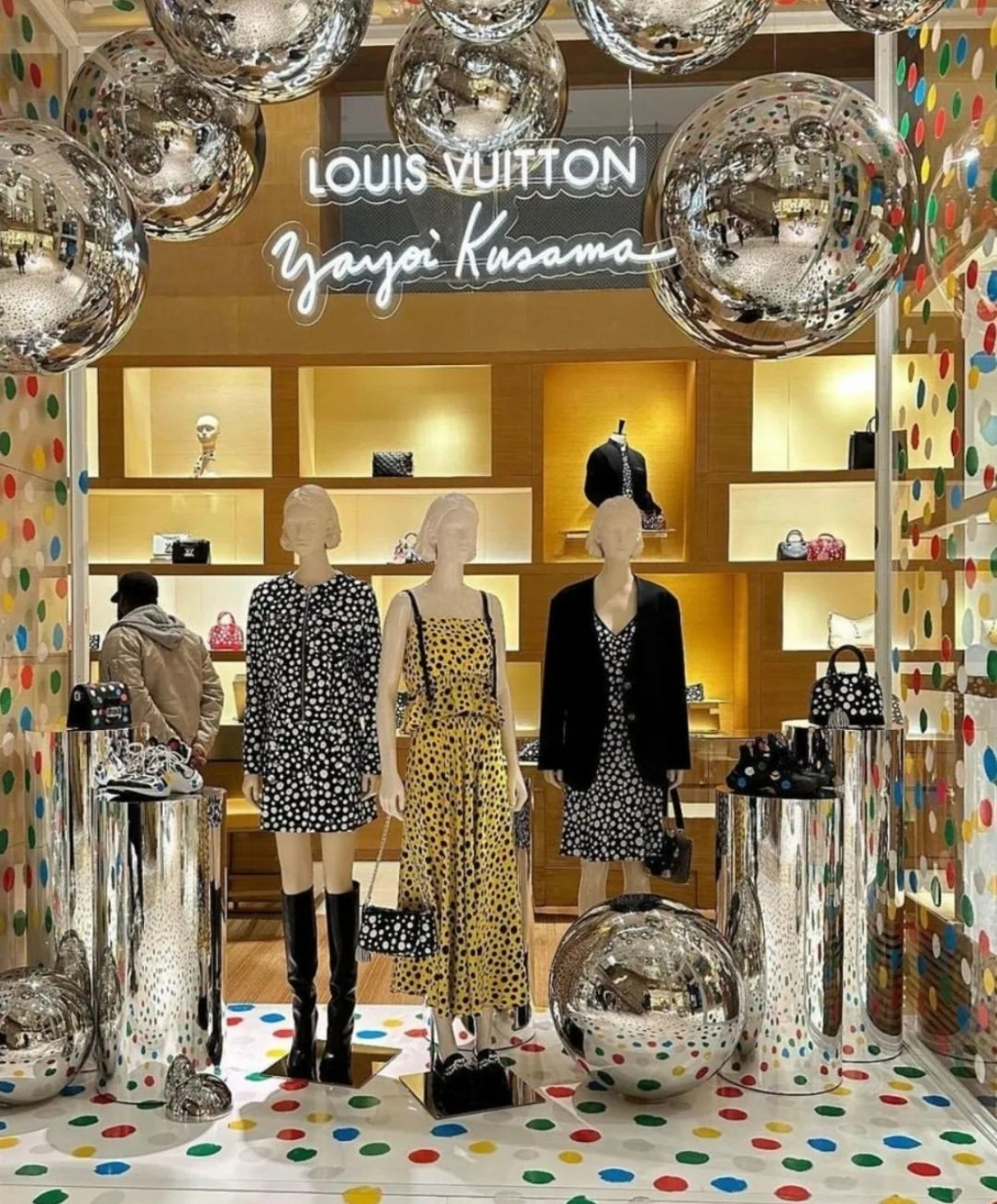 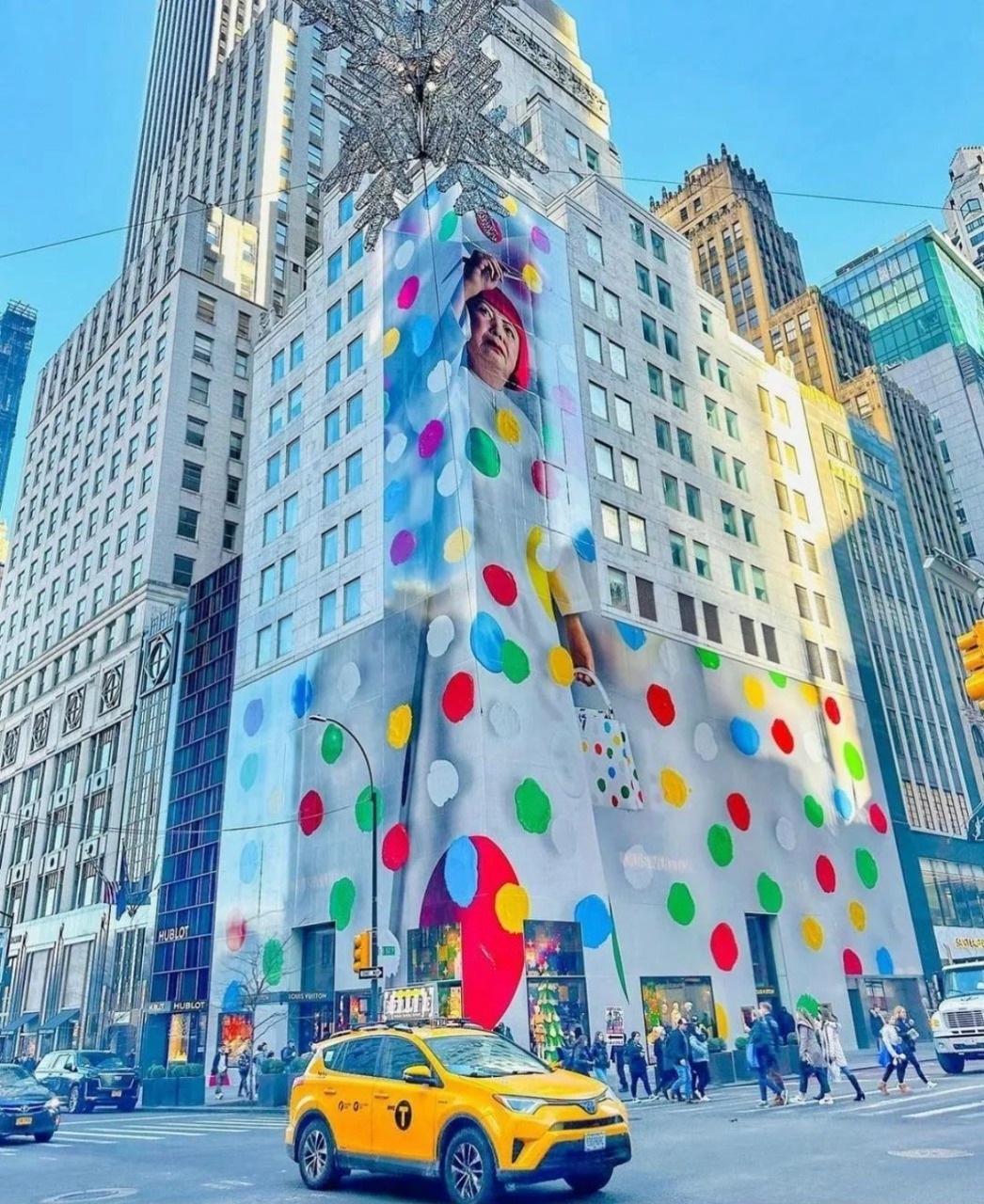 Louis Vuitton
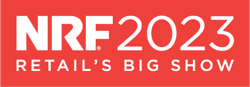 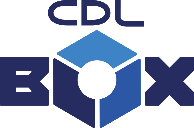 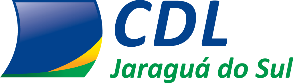 Louis Vuitton
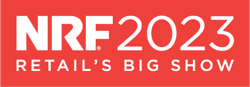 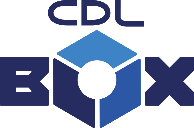 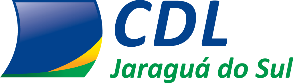 Nike
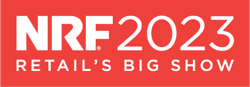 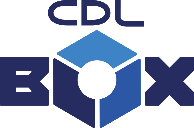 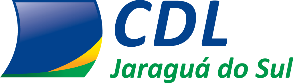 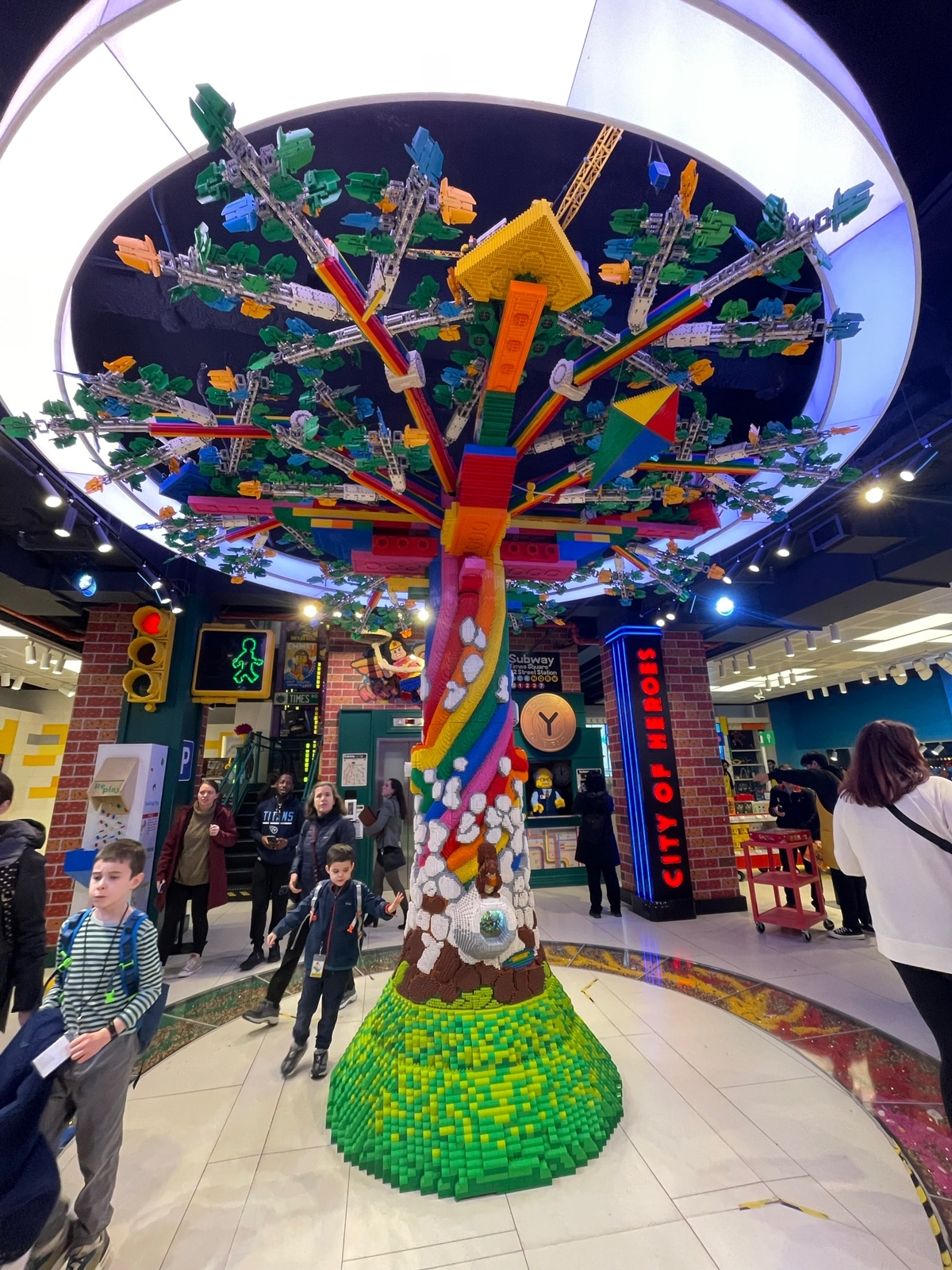 Lego
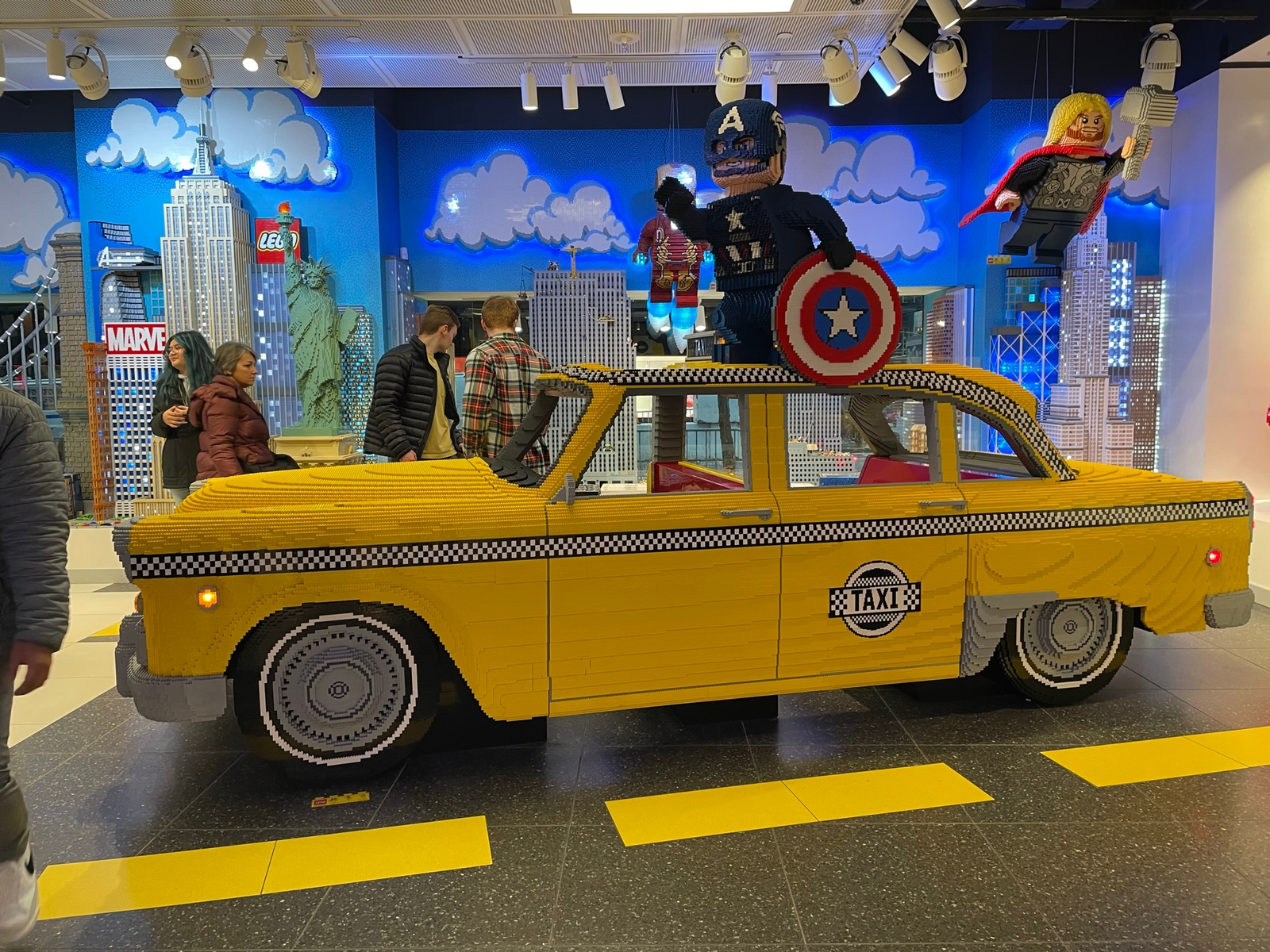 Lego
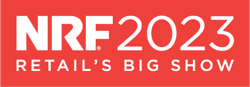 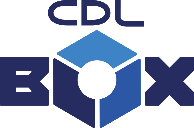 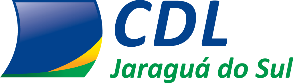 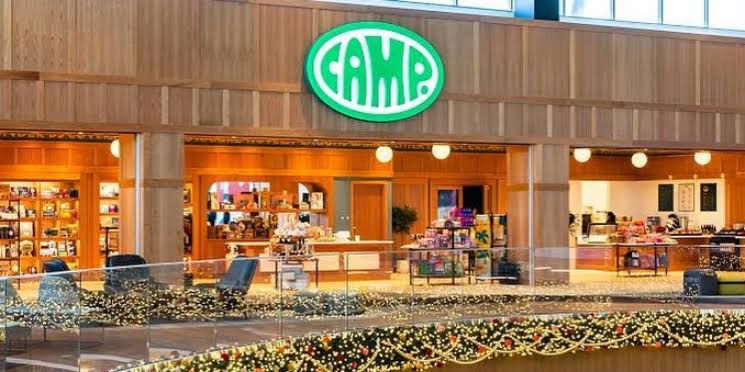 Camp
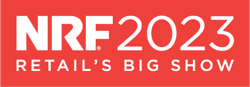 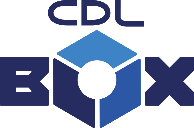 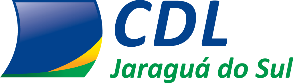 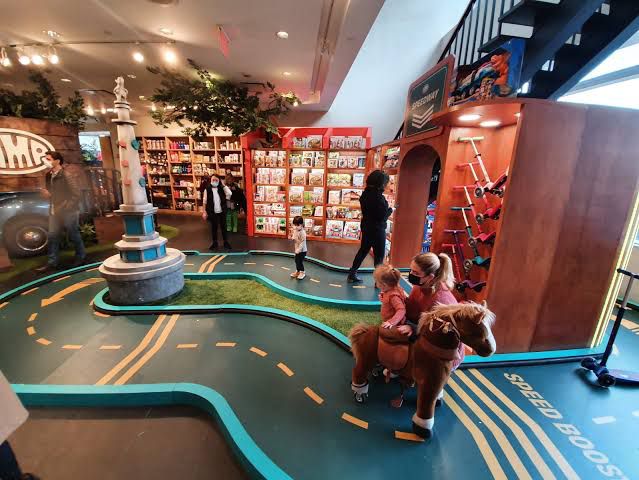 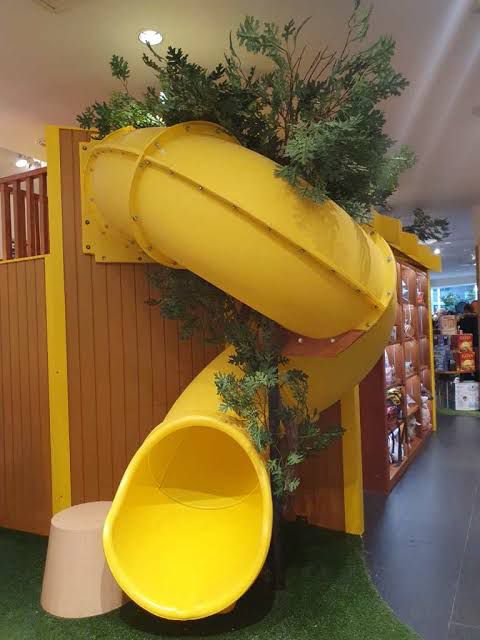 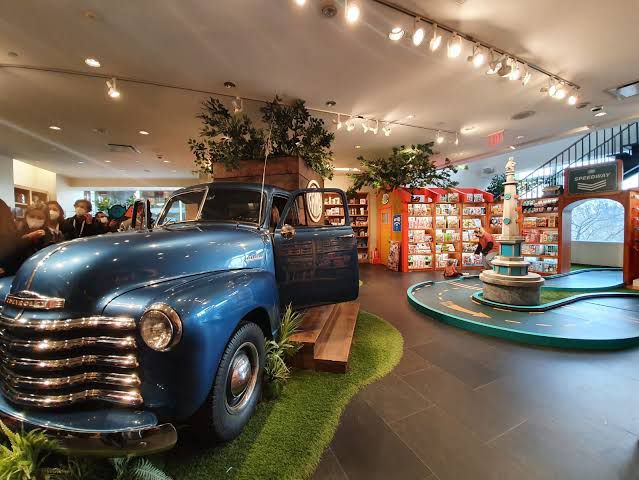 Camp
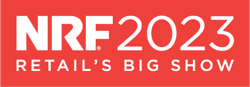 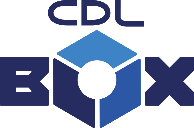 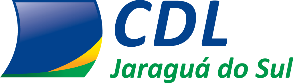 Conveniência + experiência sem fricção
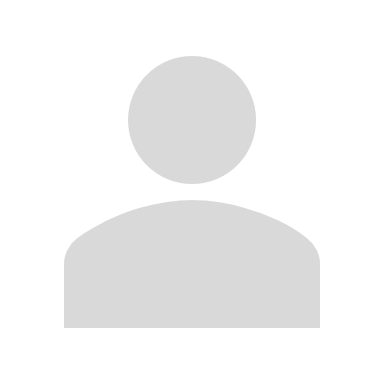 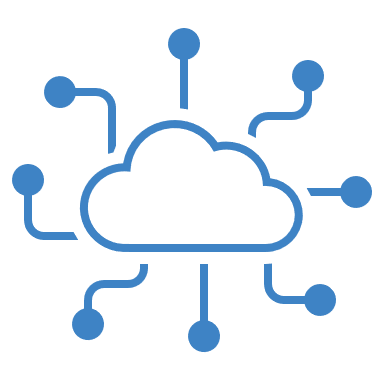 Self checkout - evoluído;
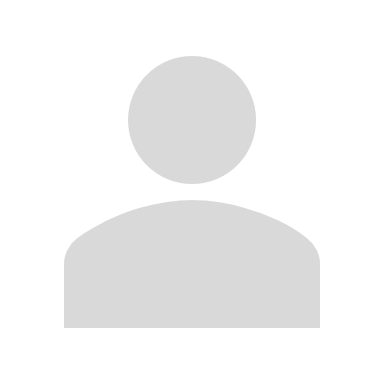 Inteligência Artificial;
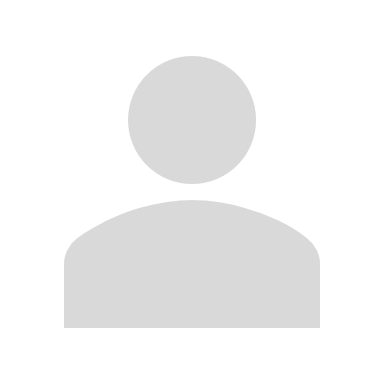 Controle de estoque;
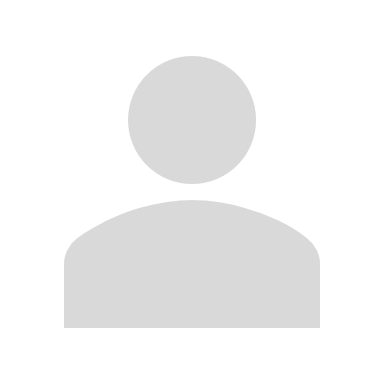 Tecnologia
Preocupação em redução de atritos e melhora na eficiência da loja;
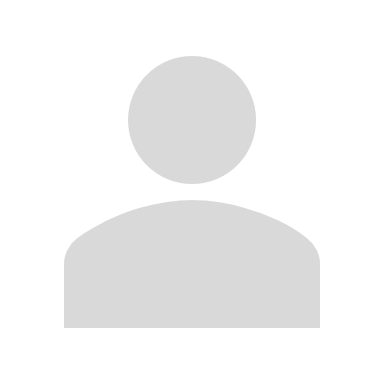 “Tecnologia cada vez mais como ferramenta para melhorar a jornada do cliente”.
Holografia
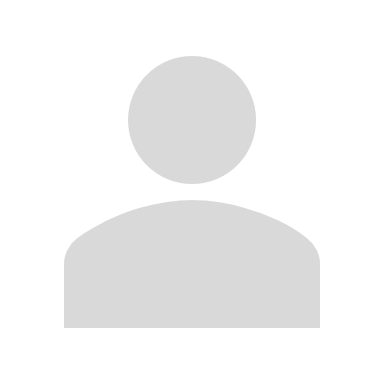 Atendimento humanizado através de IA;
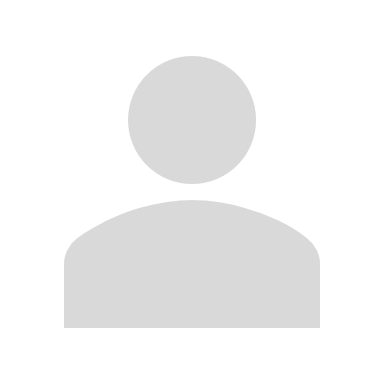 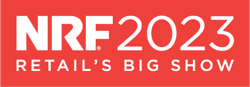 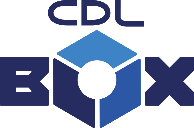 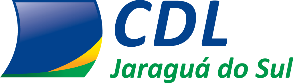 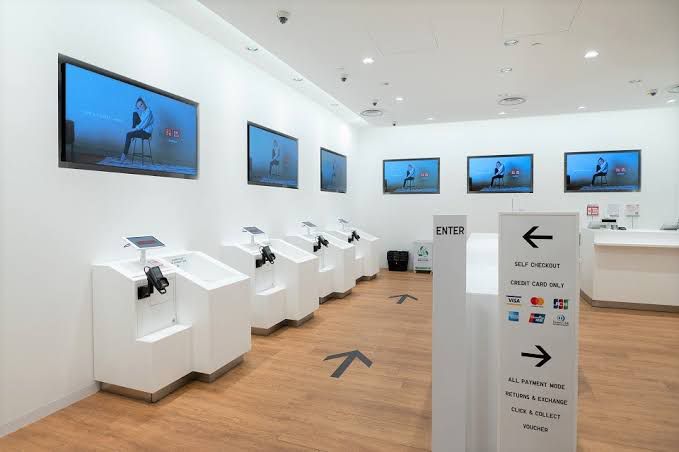 Uniqlo
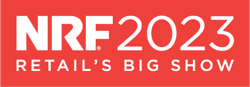 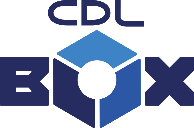 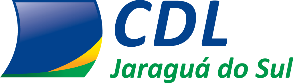 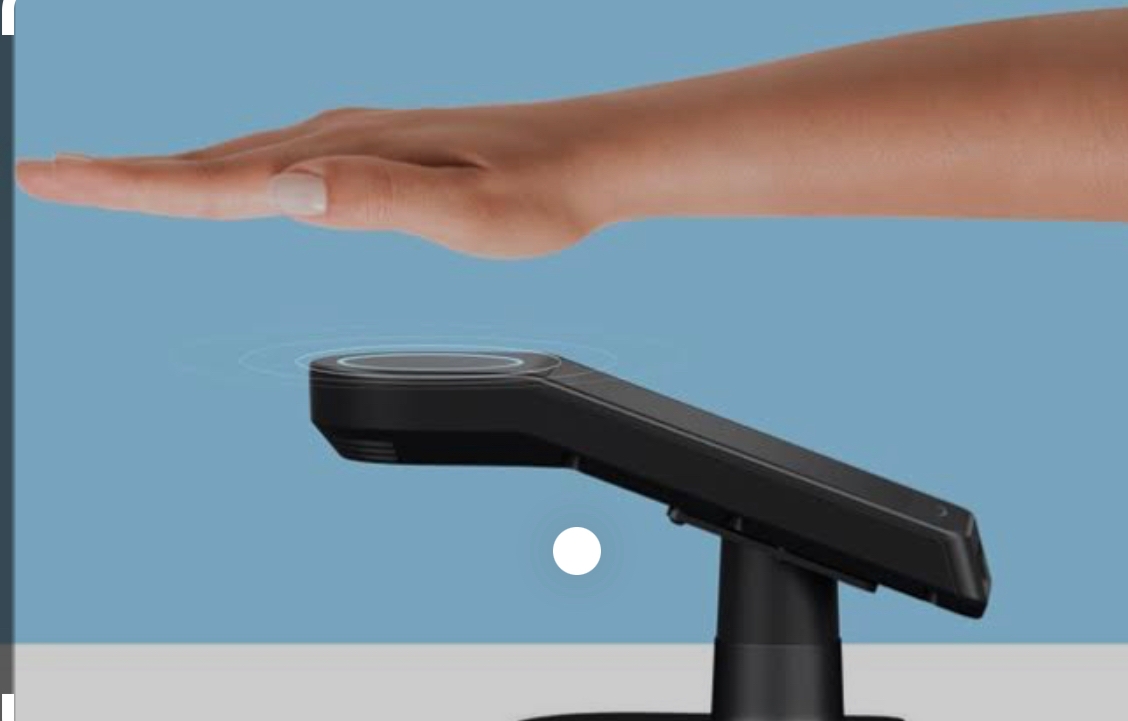 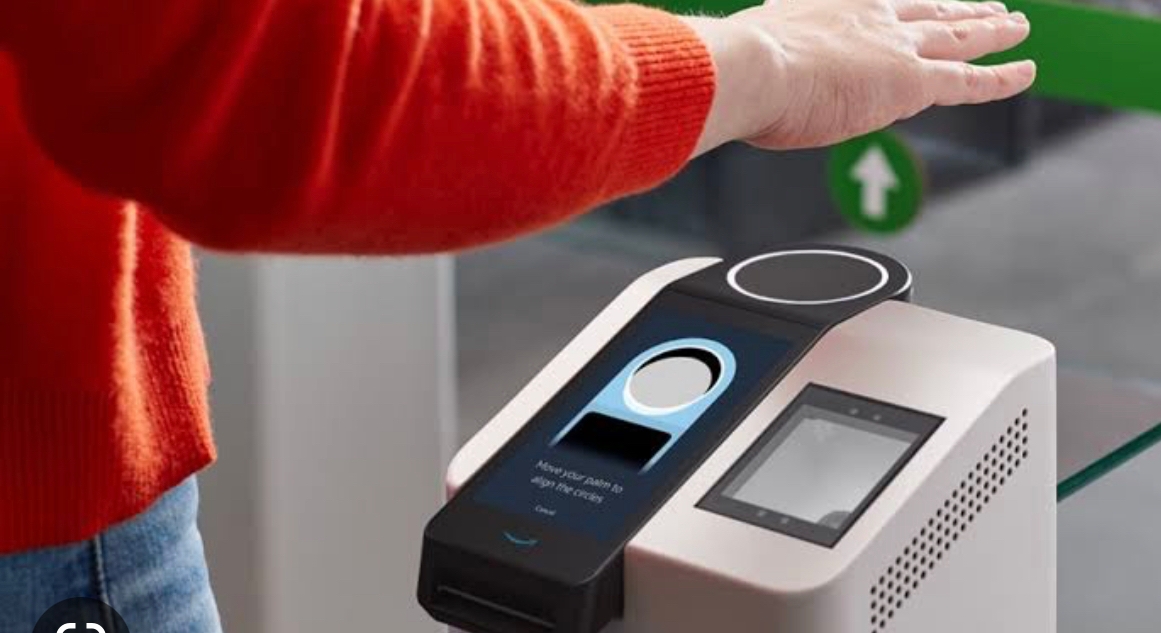 Amazon One
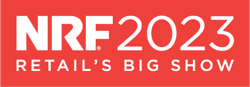 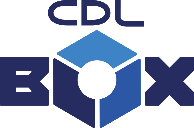 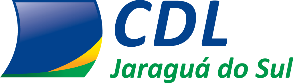 Holografia
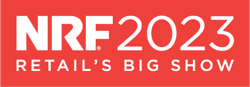 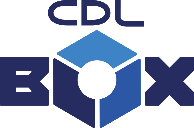 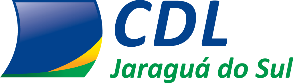 Carro
autônomo
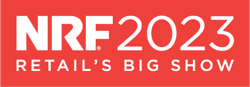 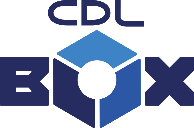 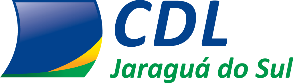 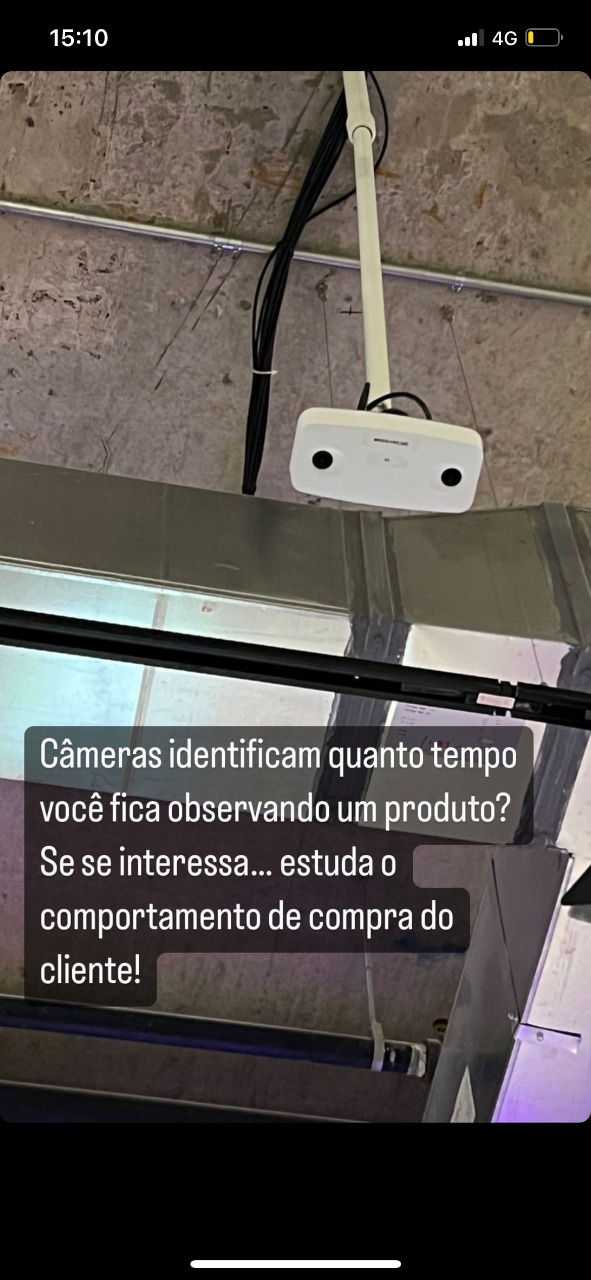 IA
Inteligência artificial
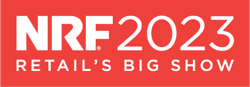 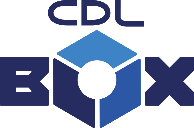 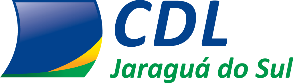 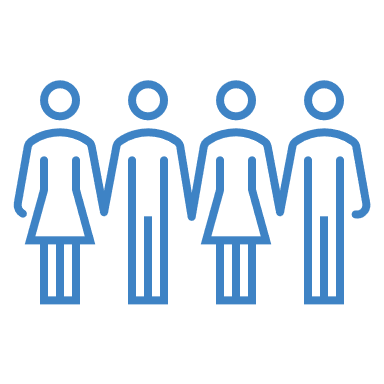 Engajamento;
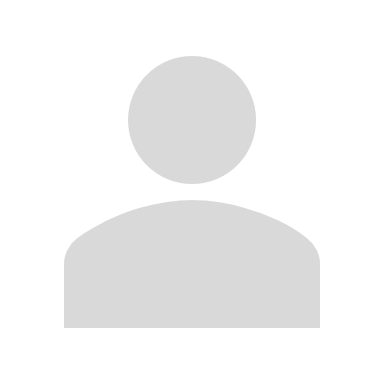 Colaborador como embaixador da marca;
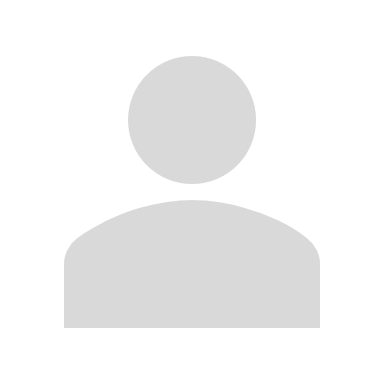 Colaborador disponível para atender o cliente; 
Usando tecnologia para melhorar os processos
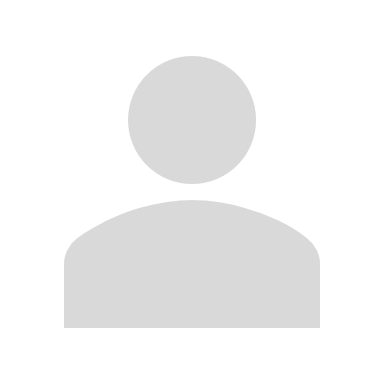 Cultura do cuidado
Propósito;
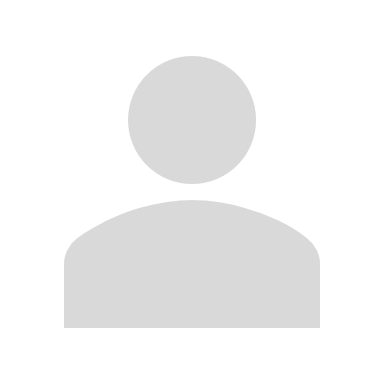 Ouvir todas as pessoas;
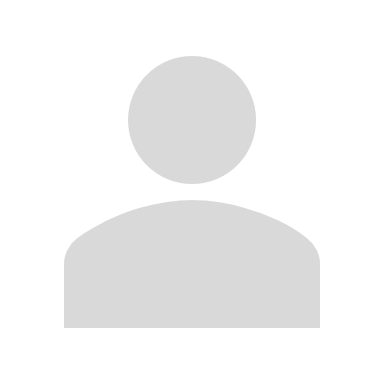 “Cultura como estratégia para gerar conexão com a comunidade da marca em todos os níveis”.
Saúde física e psicológica dos colaboradores.
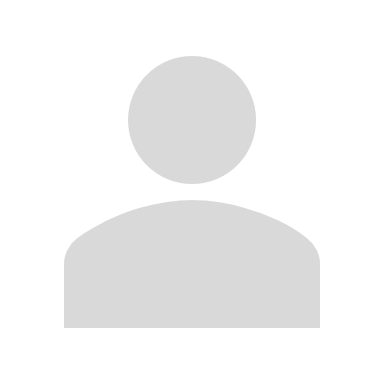 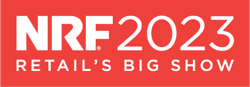 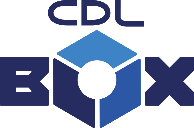 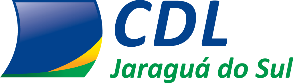 "Cada vez mais, empresas investem em longos períodos de capacitação e treinamento, criando ambientes para que seus funcionários expressem suas inseguranças, ganhem autonomia e se desenvolvam".
5 líderes da target subiram no palco para falar sobre a cultura de CUIDADO da empresa, que começa pelo cuidado com os colaboradores – o que claro, reflete no consumidor e na comunidade.
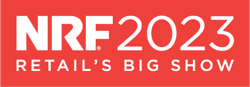 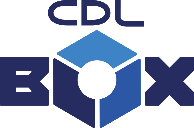 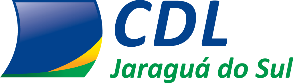 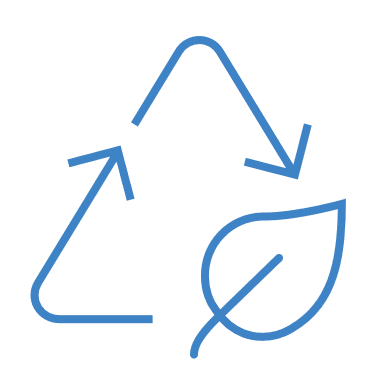 Marcas cada vez mais ativistas;
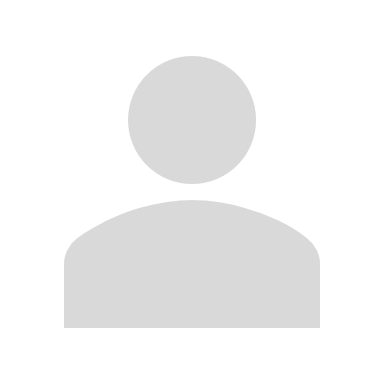 Poder de venda de usados;
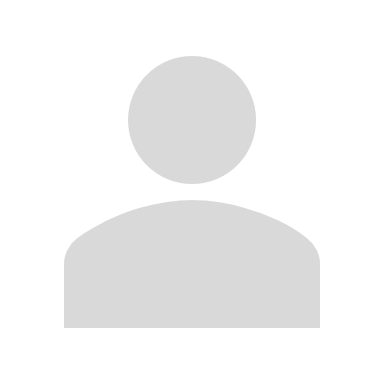 Reutilização de materiais;
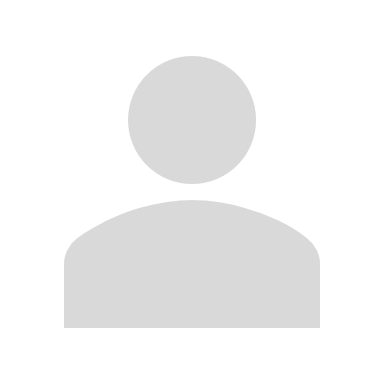 Sustentabilidade
Forte conexão com a comunidade local.
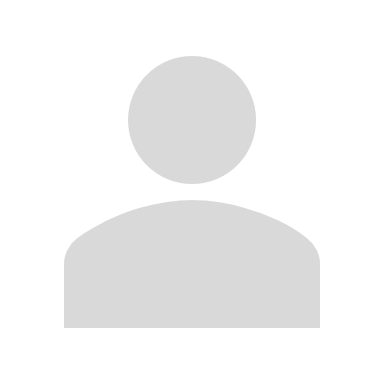 “Comece agora com o que for possível”.
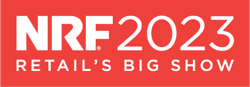 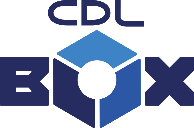 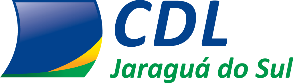 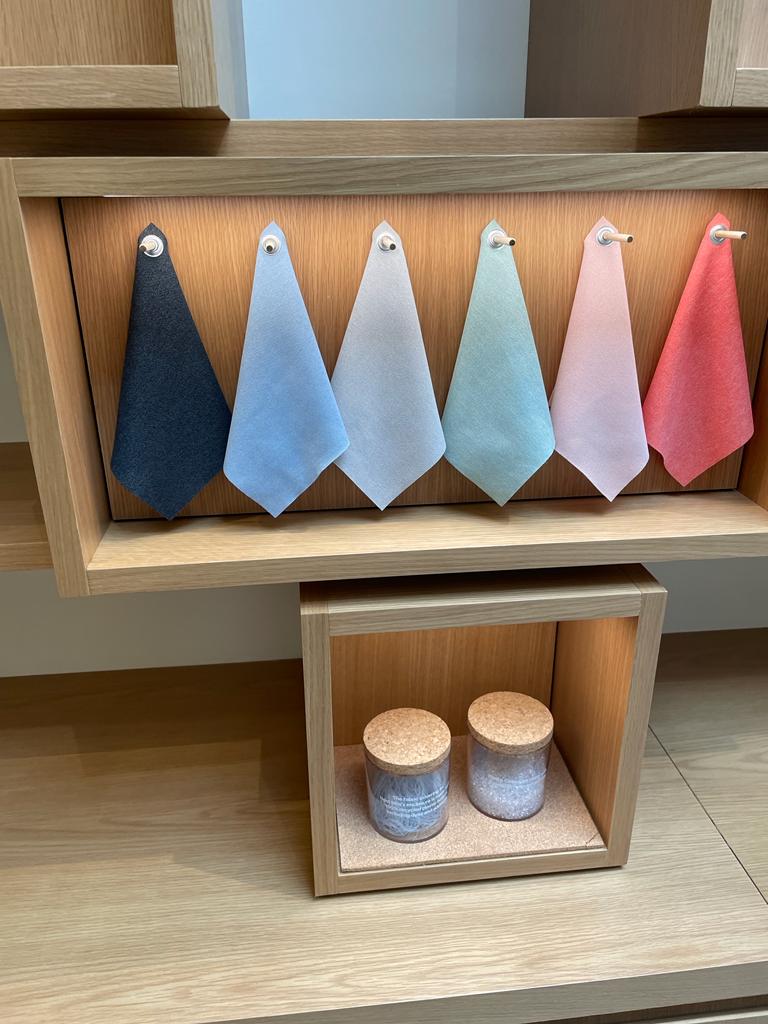 Case
Google
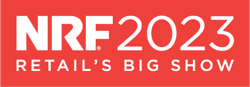 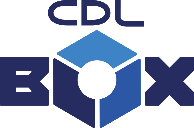 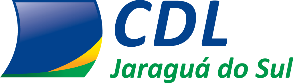 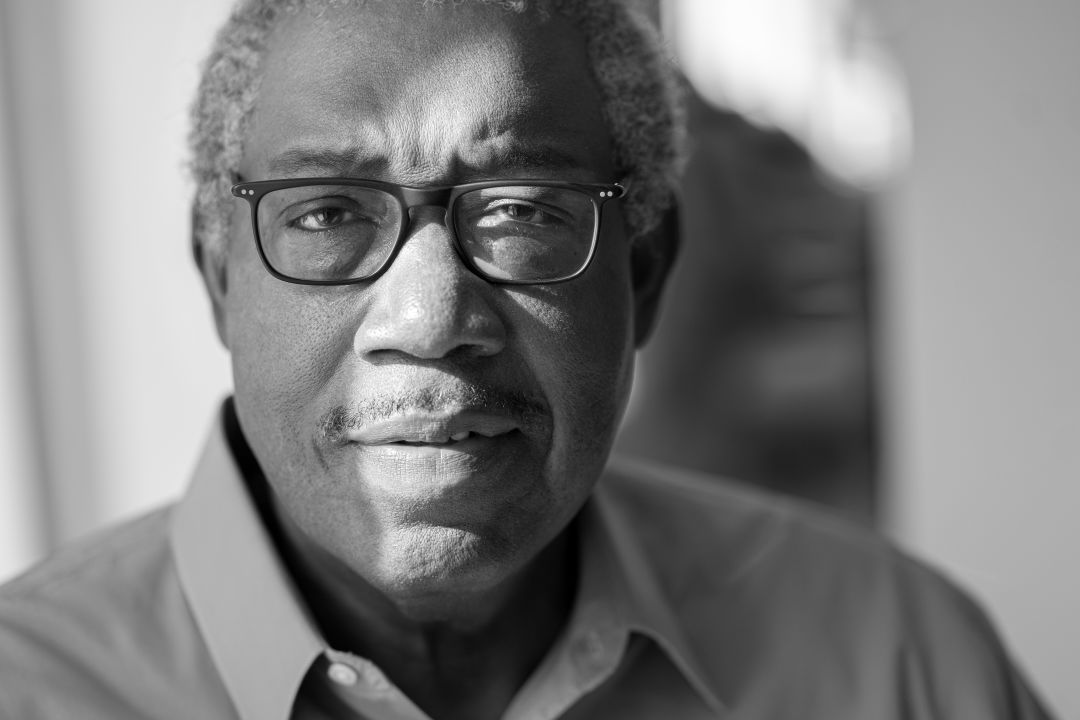 "
Não deixe ninguém atrapalhar seu caminho, se movimente; Busque forma de atingir seus objetivos Se não tem elevador, vá de escadas.
James Cash, Professor emérito da Harvard Business School, compartilhou suas perspectivas de negócios e liderança e falou da vasta experiência que inclui ocupar cargos de diretoria em 15 empresas da Fortune 100 – entre elas, o próprio Walmart.
OBRIGADA!
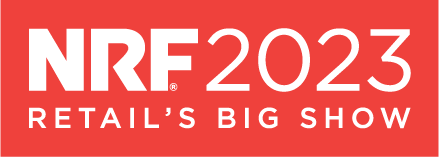 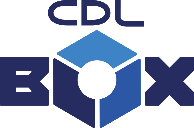 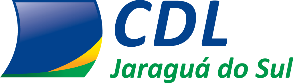